Introducing NSITSPTransforming the IT Industry
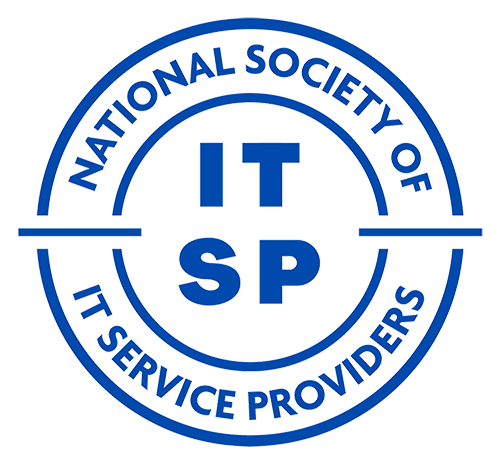 [Speaker Notes: Instructions:

See a sample of this presentation here: https://www.youtube.com/watch?v=LzZ-IxVxHfY

Replace the “Karl” slide with your information, link, email, LinkedIn, etc.

Replace the final Q&A slide with similar information

Fine-tune the text with your stories, your tone, your way of talking. There is no requirement for this to be perfect. You should be YOU. We appreciate your support of the NSITSP.]
Karl W. Palachuk
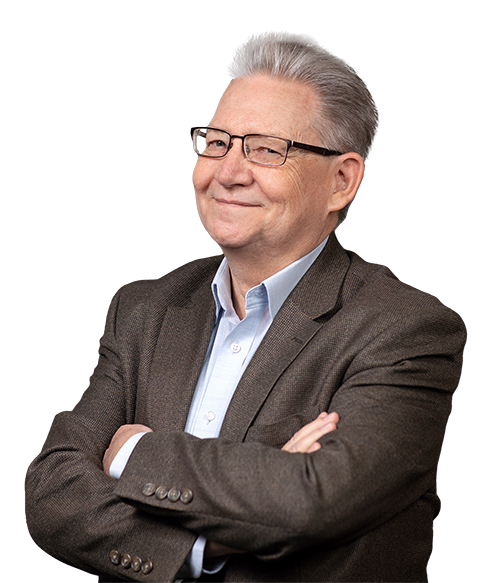 Founder and Executive Director, NSITSP
Email karlp@nsitsp.org

Author, Blogger, Podcaster, Speaker
Small Biz Thoughts - www.smallbizthoughts.com
[Speaker Notes: Replace this slide and introduce yourself.

I have been in this industry literally since it began. Started out as a Connectwise partner, actually. I was working in what is now called Manage Services back in the day. And I founded the National Society of IT Service Providers a few years ago. And I would encourage you all, if you have another screen open and you don't want to pay attention to me, go to nsitsp. Org and browse that while we're talking. You can see that it's real and it's live and we're actually doing things.]
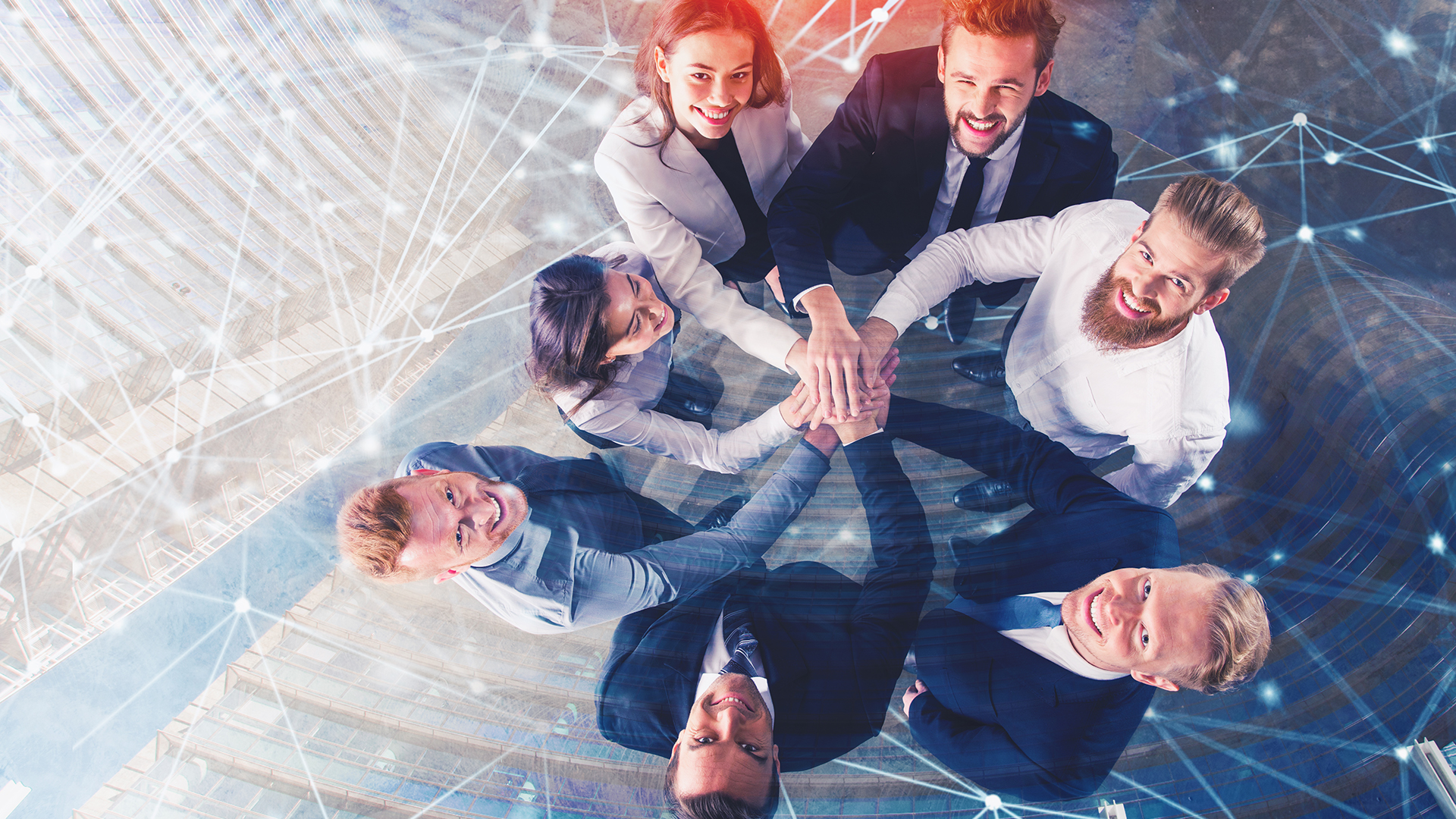 Agenda
The State of Our Industry
The Intersection of History and Our Industry
Problems
Is There a Fix?
The NSITSP
Looking Ahead
[Speaker Notes: Today I want to talk a bit about some of the issues that we face as an industry and how we got here and where I hope we can go going forward.]
The State of Our Industry
Challenges
and
Opportunities
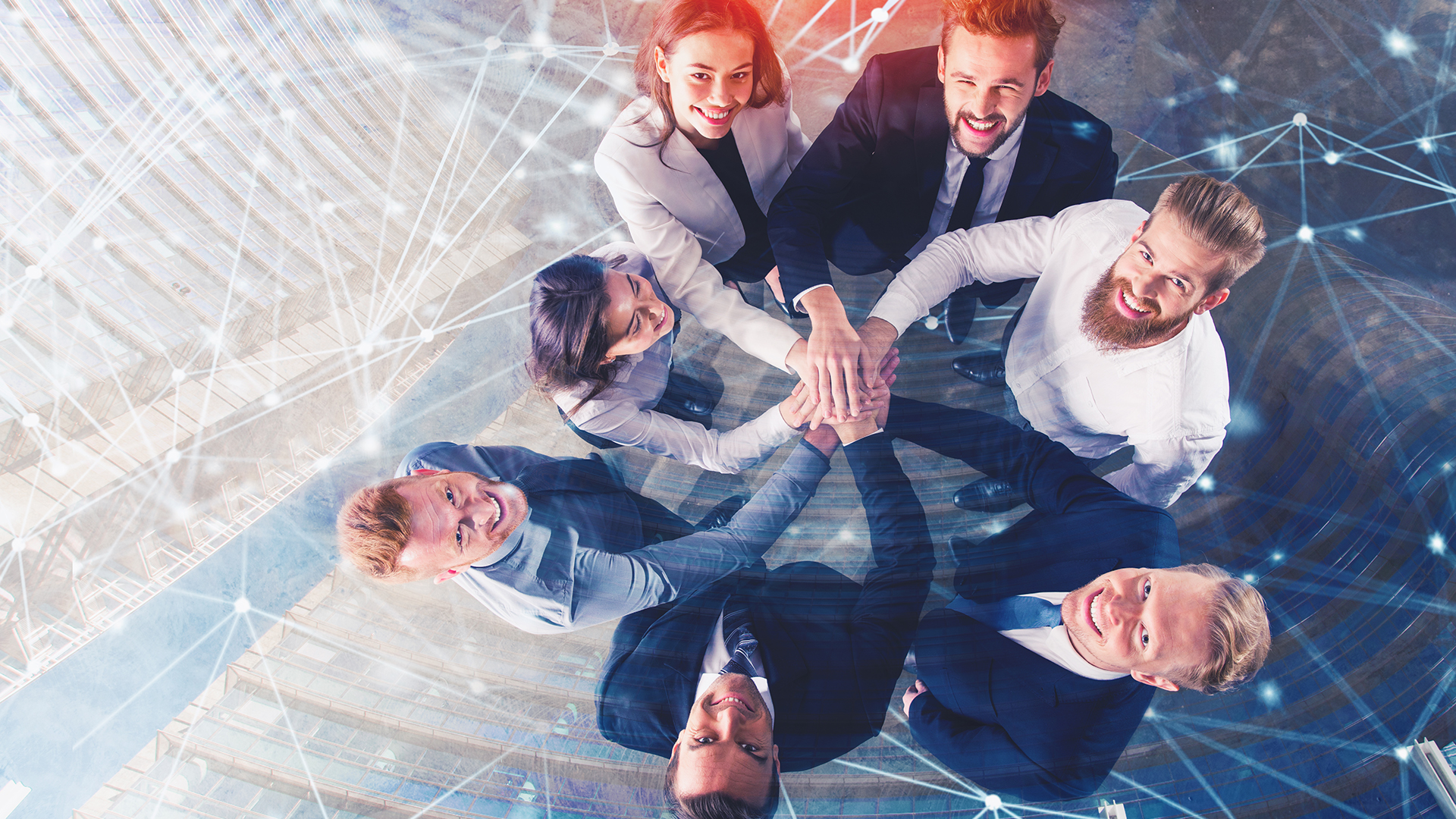 Setting the Stage
Ransomware
Downtime Due to Attacks
Inevitable in the enterprise
Preventable in small business
Insurance 
Regulation and Legislation
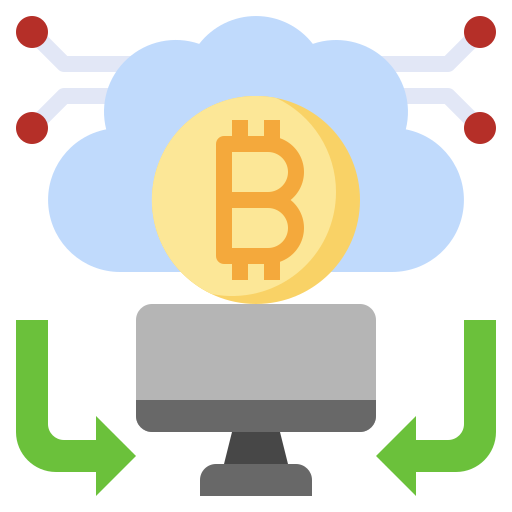 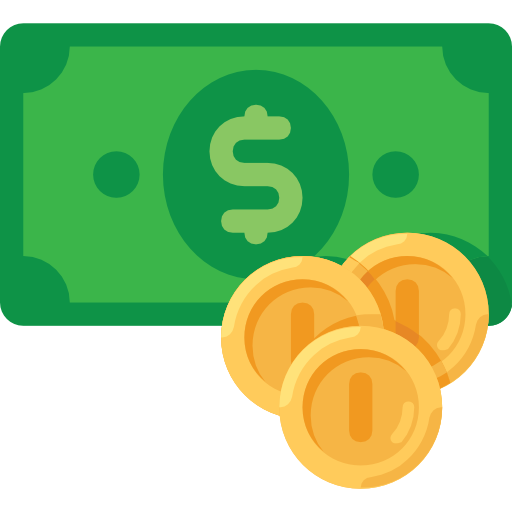 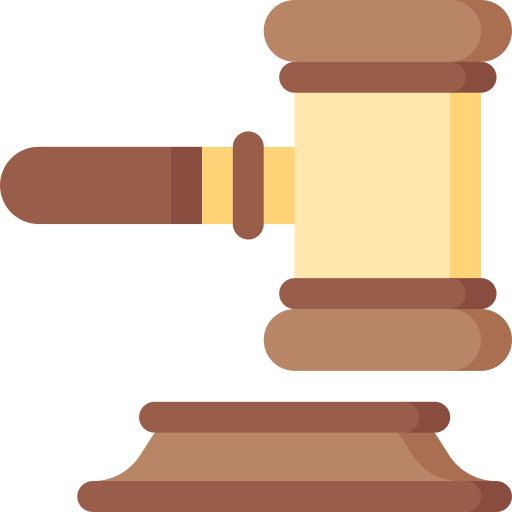 [Speaker Notes: The first thing is that we have a lot of challenges. So as you all know, there's no surprises. Ransomware has just exploded and become a completely new animal and a new challenge in the last five years. It used to be that a ransomware was... You'd have to figure out a way to pay somebody a few hundred dollars. Now it's millions. And you're literally fighting the entire economy of some of the nations in the world, including Russia, China, North Korea. Ransomware is a very serious thing. And as a result, you're stuck on the front end. You have to defend your client. You have to educate your client on security is not what it used to be. Recovery is not what it used to be. You have to work with insurance companies. And in fact, sometimes you have to work against your client with the insurance companies, and sometimes against the insurance company with your client. And then you're being told by the federal government that you can't actually begin repairing anything until the authorities are involved and on site and the insurance company won't pay out if you start recovering a system in the wrong order. And it's just getting harder and harder and harder for anybody to choose to be in this business because it's so difficult. And on top of all that, we have regulation and legislation coming down the pike. And there are some people who say, Oh, Karl, you worry too much. And since the first time I heard those words, three years ago, over 250 bills have passed or regulations have been put in place with regard to privacy that you have to be the one who does the reporting on, and you have to be the one who implements and make sure that your clients are compliant.

So it's real and it's here.]
Retirements (or Just Leaving)
Normal Attrition

The Pandemic

Security and Privacy
[Speaker Notes: We also have in the last three years, a higher than normal attrition rate. We have always got people who are leaving the industry because they got to be 70, they were done with it, or they've been working for 25 or 30 years. But we had also a higher number of people that chose to say that during the pandemic, I'm done, that's it. I'm going to take one step closer to retirement. And we also have people who don't want to take on the new challenges with regard to security and privacy and so forth. And so they simply don't want to be part of this industry anymore. And the result is that we've got a 30 % turnover in the last three years. And normally, believe it or not, that takes four or five years. And so we have a higher than normal turnover, which means we also have some new people coming into the industry at a somewhat higher rate than normal.]
New Entrants
Historically, our industry has no path for incoming talent
Standardized training
Standardized certification
Internships
Apprenticeships

Post-Pandemic bump
[Speaker Notes: And so these people basically have never heard of what we do. And if you think about it, if you were, say 18 or 20, 25 getting out of school, starting your business, you would have no reason to know the term, mainly managed services.

Managed services by itself doesn't actually mean anything. You think you're a computer consultant, you think you're an IT nerd or whatever. And so how you define yourself is different. And so it's almost a miracle that you would stumble upon the term managed services and begin using that term to begin your search. If you go to Google and you put in IT Consulting, you have to learn that these people, you and me, have a different name for what that is. And so historically, people have just gotten into IT. Many people on this call, myself included, I just happened to be better than anybody I knew at spelling IT. And so I got into it and decided I could make a living at it. And so we haven't had standardized training. I will bet there are no two people on this call who have taken the same path to where they got here today. It's virtually impossible. Some of us get training because we sell Cisco or Watch Guard or Sonic Wall or whatever. Some of us get training because we want to be Microsoft certified or Novel certified back in the day or whatever. And so some of us go to Comptia.

We have lots of different ways that we can get trained, including some formal training. Today, probably the best so called formal training is happening at community colleges where they're training people to pass actual exams that they might take some day in the real world. But we haven't traditionally had internships or apprenticeships as part of our industry. And those are pretty normal things in most industries. And now we're seeing a bit of a bump because meaning an improvement because people are getting into the industry because after the pandemic, they have lots more opportunities and people are much more comfortable working remotely and feeling like that's part of the normal course of of doing business.]
The Intersection of History
“Managed Services”

In Context
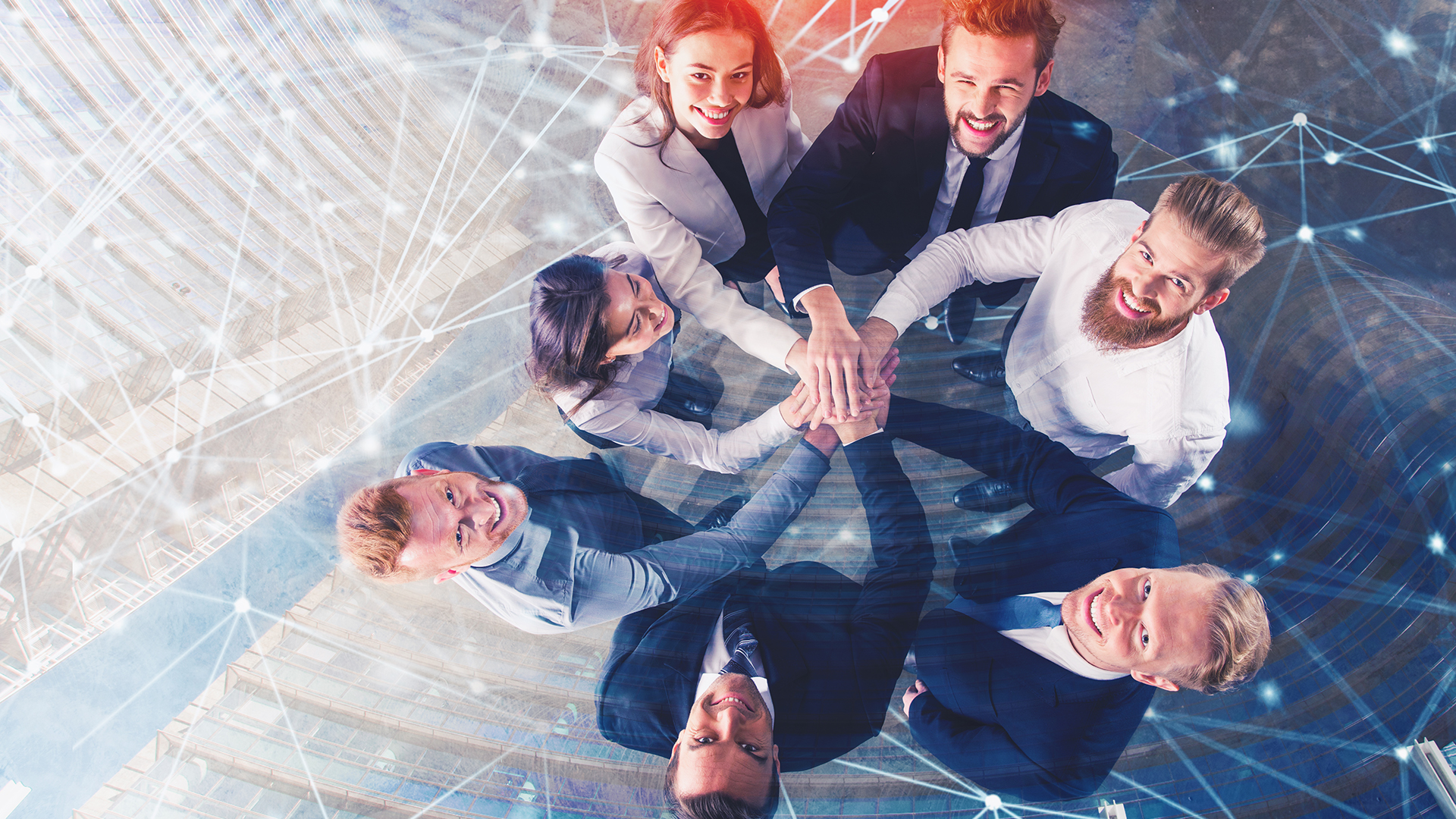 [Speaker Notes: Let's talk about the context of managed services because we are not all the same people.]
We are not all the same
MSP as a generic term
Fake managed services
Good and great actors
Amateurs and professionals
Bad actors
Bad clients
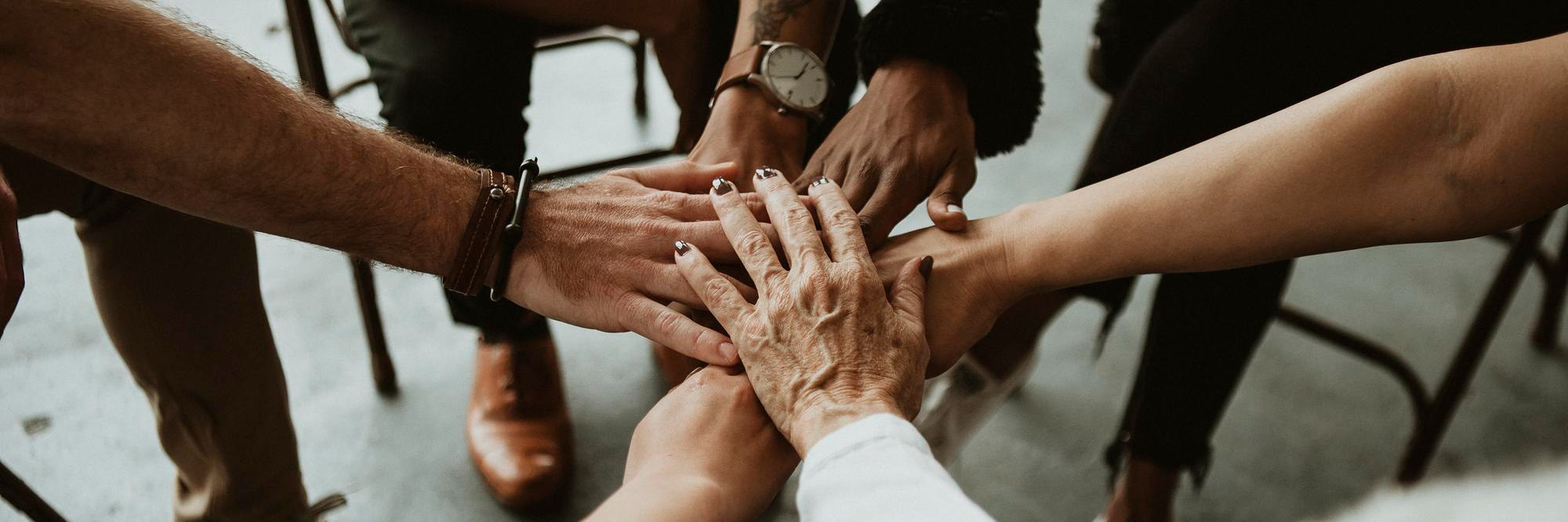 [Speaker Notes: Some of us are from enterprise and some of us are from midmarket, and of course, lots of folks in small and medium businesses. And a lot of people use MSP as a generic term. And so that has led to some problems. Because many people sell break fix and call themselves managed service providers. They do whatever the hell they want, which is fine, but they call themselves managed service providers.

So if you're an actual MSP, if you take control of your client's technology, if you take ownership of it, and you are responsible for everything that's related to technology, well, your reputation is being affected by other people who do a different business. And there's not much we can do about that. But you also have good actors and bad actors. 

Right now, the federal government is actually suing some MSPs and some of their employees because they've discovered that there are MSPs who are selling their clients' personal data on the Dark Web. There are people who are really bad actors when it comes to managing their business. They treat their employees like crap. They don't follow through on the contracts they've signed. They don't deliver the services that they are paid to deliver. And again, some of them, they provide break fix, but they call it Managed Services. So they really have break fix for a flat fee. And all of that hurts your reputation, whether you like it or not. And some people get very defensive, like, “Oh, I'm already professional. What can you do to make me more professional? There's nothing you could do. I'm already professional.”

That's great. But if you're a professional in an industry with a bad reputation, you have a bad reputation. And if I were to say to you, hey, you know what? We should all emulate the automobile sales industry. You would all say, no, no, no, no, no, right? I don't want to be in that industry. I don't want people to think of me that way. But that's what happens when we have bad actors among our own numbers. So we have challenges from the outside and challenges from the inside. And to be honest, it's not all our problem. Sometimes you have clients who will not pay for a firewall, will not pay for a backup system. And when you go on Facebook and LinkedIn and Reddit and you look at the groups and you see there's a whole lot of people that are saying, I just cannot do business with people who are like this. And that's reality. There are people who are like that, and you have to figure out how to walk away from them. But regulators don't know the difference between a good client and a bad client. And regulators are biased to take the side of the consumer, which means they are biased against you and me, the sellers.]
June 2020
State of Louisiana
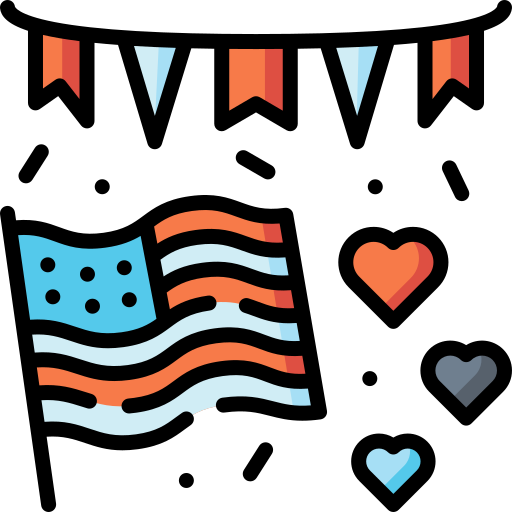 July 4th Weekend . . . 2021
Kaseya attack . . .

Media response
[Speaker Notes: Tiny bit of history. So in 2020, the state of Louisiana, the Secretary of State Kyle Ardo on there, decided there are too many cases where we pay somebody to manage the IT of a state agency, and then they have ransomware and there's no backup, or there's no working backup, or there's downtime for a week or a month. And basically, he had a right to say, What the hell is going on? And so they pushed legislation that defined in law in the state of Louisiana MSP and MSSP. And I say defined, they misdefined those things as people who provide IT services to the state of Louisiana. So thankfully, it didn't apply to most people, but it is the first model legislation of what an MSP is in the legislation of any state. So skip ahead a bit. I remember being in Nashville on July 4, 2021, and my phone was blowing up with reports of people having problems because of the Kaseya attack. And lots of people, lots of servers were down all over the country. I remember hearing the media reports of this saying things like, Well, it must have been poorly administered. These people must not know what they're doing.

Why would you outsource your IT? Why would anybody hire somebody to take care of their computers for them? Why would anybody use these dangerous tools and allow their clients to be compromised? And it was clear that the media didn't understand anything, not one single paragraph of what was actually happening. They didn't understand the technology, they didn't understand the industry. And so basically, there was nobody who understood it, who got time on the radio or on television to actually explain what was going on. And the media made no attempt to find anybody. So once again, there was an opportunity for us to say, Well, wait a minute, we need a seat at the table when people are talking about us.]
“The Government” – Federal and State
Feds: Warning your clients about YOU

Every state legislature has as least one committee with the word “cybersecurity” in its title
There are now thousands of proposed bills
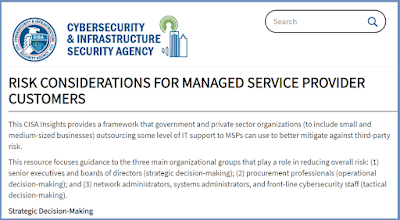 [Speaker Notes: https://www.ncsl.org/ncsl-search-results/searchtext/consulting/topics/36/t/1688648790441

You may have noticed a little while back, a couple of years ago, CISA came out with a white paper for your clients. I hope you all downloaded this and distributed it to all your clients. It warned your clients against doing business with you. It basically said, here's the risks that are associated with doing business with a managed service provider. This is about a 20 page white paper intended for every small business in America.

Now, in the last couple of years, every single state legislature has at least one committee with the word cybersecurity in its title. And now there are thousands of bills in 2020. Last time I had numbers for it, there were over 250 cyber security related bills proposed in US state legislatures. And you can look at the National Council of State Legislatures, which is NCSL.org to go tracking legislation. This is happening. These bills are coming, and so we can't pretend that the problem isn't there.]
Problems
We Don’t Have “A” Problem

We Have A Lot of Them
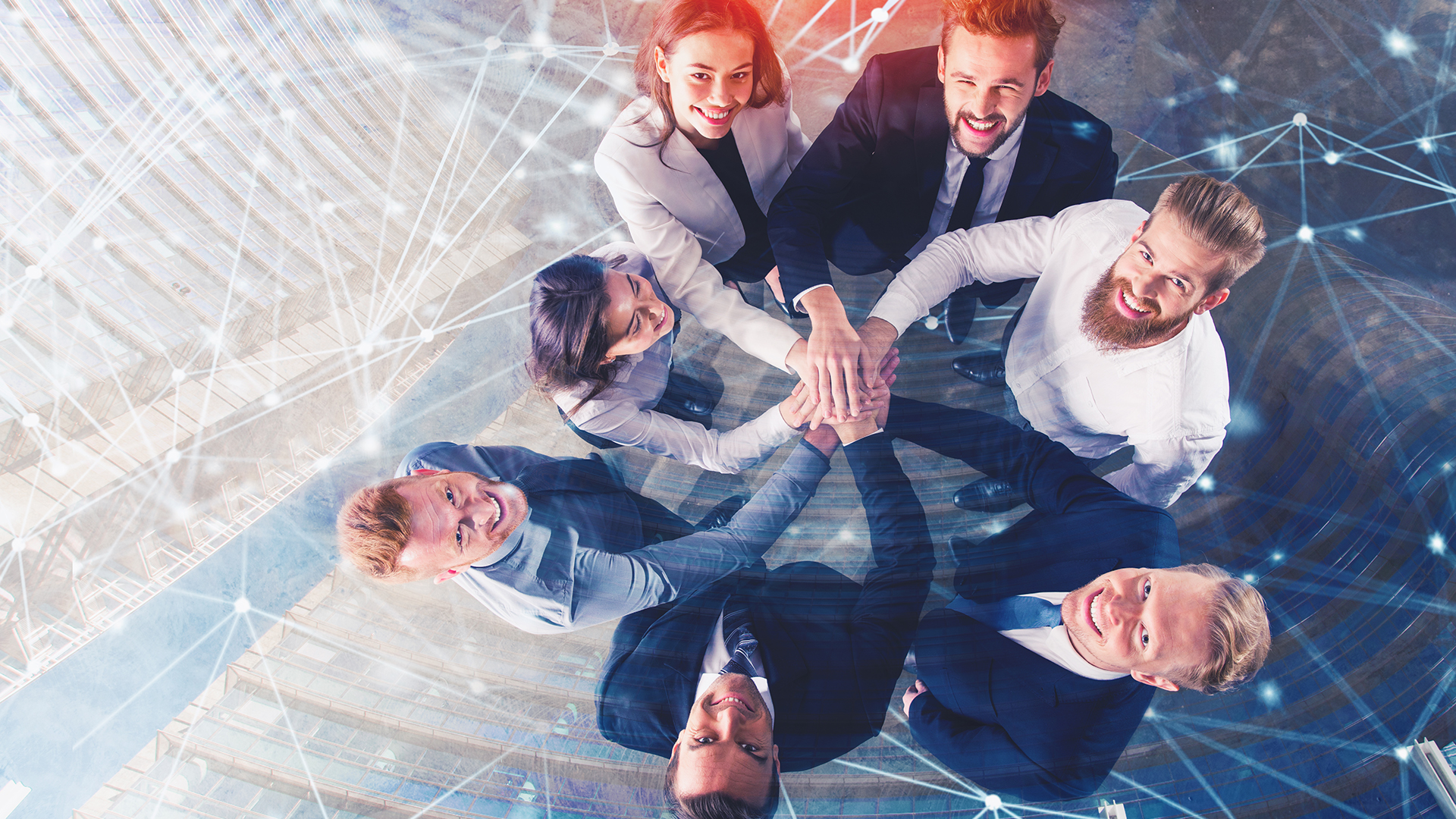 [Speaker Notes: So I wrote some blog posts way back then, and I proposed what I call the nine pillars of transforming our industry into a profession.]
The Nine PillarsTransforming and Industry Into a Profession
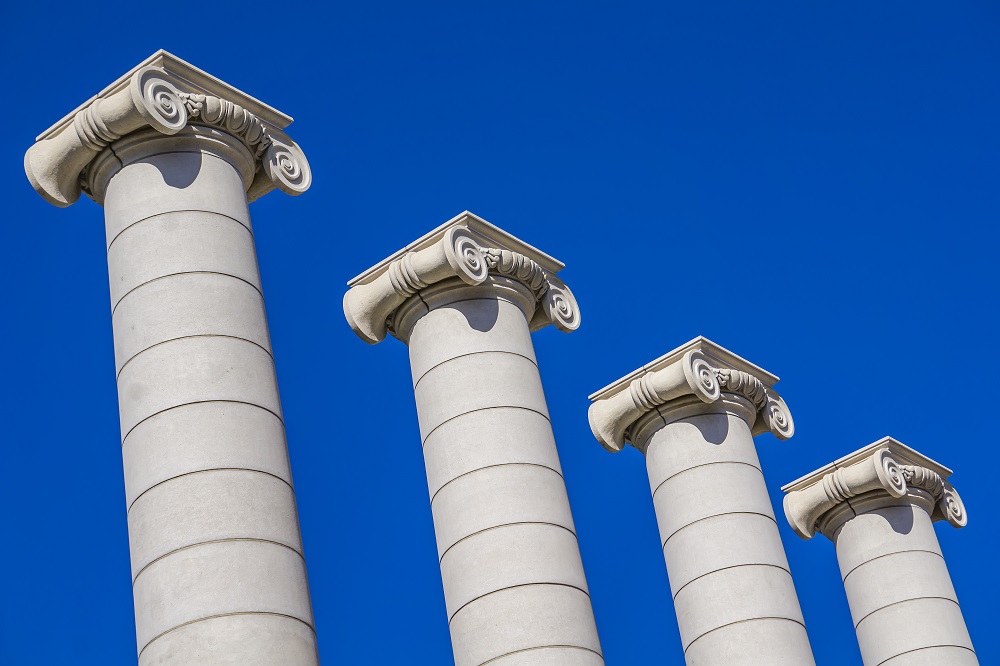 Profit
Maintenance-Focused Support
Education and Certification
Core Values / Statement of Ethics
Defending client systems 
Response to our greatest challenges
Regulation and Protection
Cooperation and Alliance with the Insurance Industry
Building a Path to the Future
See https://nsitsp.org/history/
[Speaker Notes: Our industry is really only about 50 or 60 years old, and it is time for us to think about ourselves as a truly professional industry and not just something where anybody who can spell IT can print it on a card and go into business for themselves. I was talking to my daughter recently. She had been in real estate for about five years and she wants to make a change. She's scheming about, well, if I become a vet tech or a veterinarian, I have to do this, this, this.

So here are what I consider the core pillars of a successful business in an industry that builds successful businesses.]
1. Profit
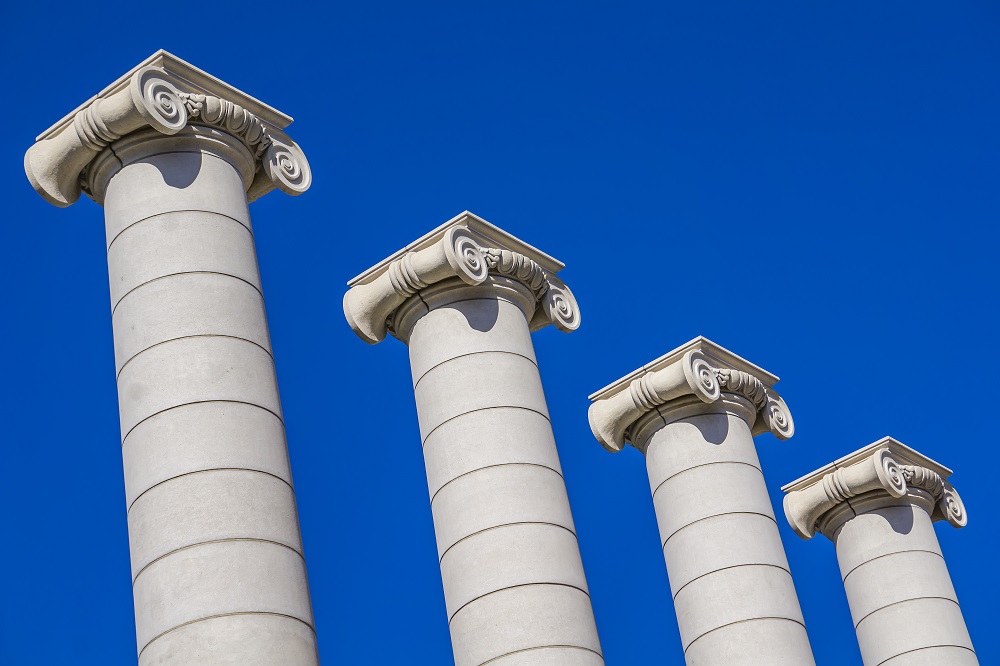 Profit is not the only measure of success, but it is a necessary one.
2. Maintenance-Focused Support
Backup and Maintenance are the foundation of all IT service.
[Speaker Notes: The first thing is you have to have a profitable business model. If you don't make profit, you're not going to stay in business very long. And I will say with one caveat, and that is when I started training people and writing books, I looked around and I noticed many people run their businesses off credit cards. And Paul Dippel and his group will say on and on and on. Every time they put out a report, 25 % of the people in this industry do not make a profit, which means they're either going out of business or they're living off of cash flow and credit cards.

And that is not a successful sustainable business model. So we need to promote a sustainable business model. 

I think in my opinion, managed services should be maintenance focused. Backup and maintenance are the foundation of that.]
3. Education and Certification
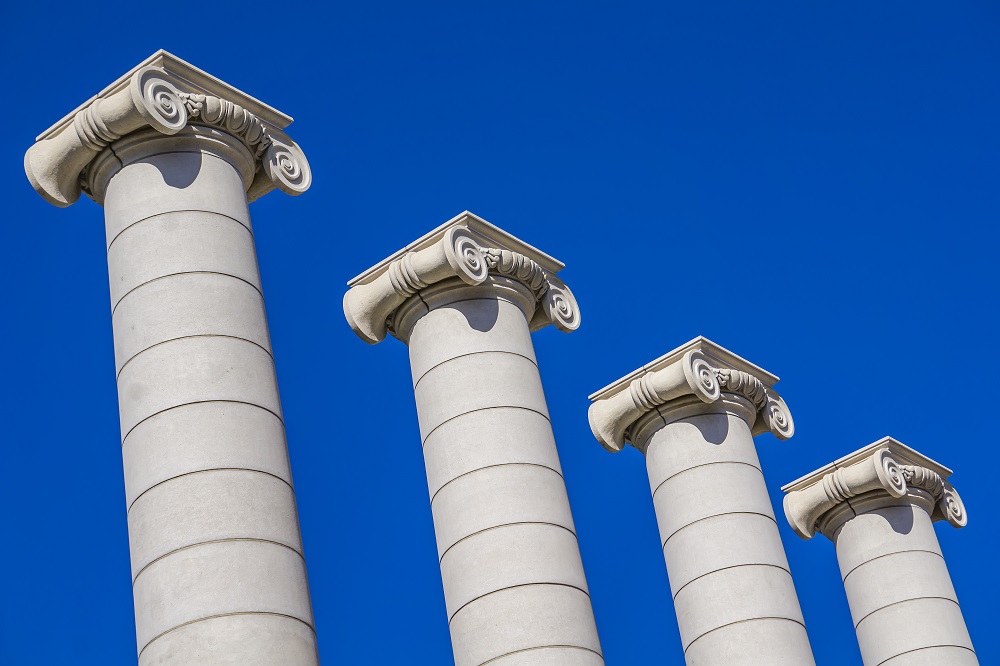 Education and certification are central to professionalism and continual renewal.
4. Core Values / Statement of Ethics
Ethics and principles ultimately define an industry and build the path to the future.
[Speaker Notes: I think we need a strong emphasis on education and certification. And there's lots of stuff out there, but it's all spread all over the place. And I don't really much care what certifications people get, but I would like to go back to where we were 10 years ago. Ten years ago, I think everybody everybody on this call who was in business back then was a Microsoft certified professional and you were probably a Microsoft certified partner. And there hasn't been a really good standard way for people to step back into that world of certification. A lot of people are certified with Cisco or with other people, but we need to really push this as a way for us to brag to each other about our competence and to demonstrate that we know what we're doing. 

We also need strong ethics. Right now, there's a discussion about whether or not a major player in the industry should be allowed to take public domain software, build it into their system, and not compensate the people who design the software.

And no matter where you come down on that, that's an ethical discussion. I'm happy that we are having in our industry. There are people who are unethical in our industry, and we should have a standard code of conduct that we promote.]
5. Defending client systems
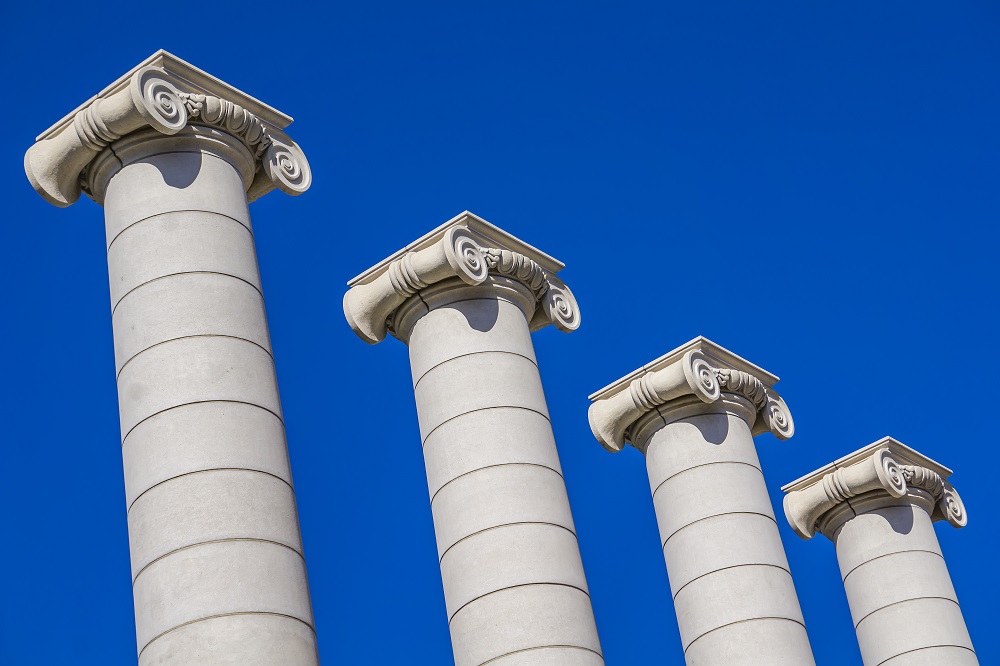 Defending client systems and data is an ethical imperative.
6. Response to our greatest challenges
A strong profession begins with a consistent, effective response to our greatest challenges.
[Speaker Notes: We also need to defend client systems. There are people who literally install something that they don't think is ever really going to stand the test of time or an attack by someone, and they take the money and they leave and they walk away. Now, clearly those are not managed service providers, but defending a client system means we have to at least offer a backup system whether they choose to buy it or not. 

And then you have to about what our greatest challenges are, which today frequently involve insurance companies, but they also involve other bad actors and some problems that we have with regard to regulation and other things going on.]
7. Regulation and Protection
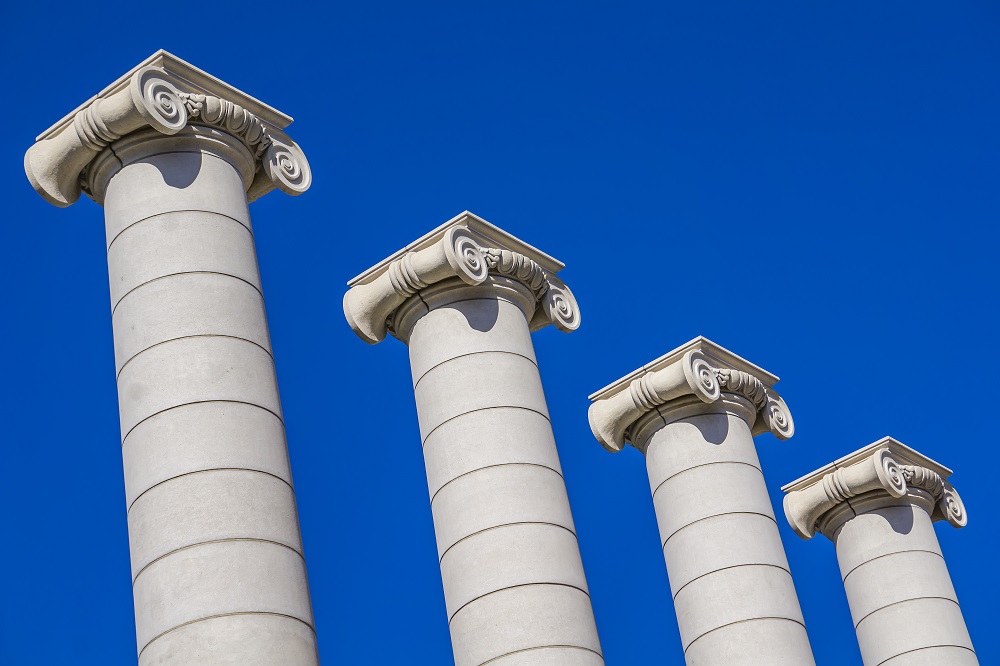 Recognition as a profession includes both statutory requirements and limits on liability.
8. Cooperation and Alliance with the      Insurance Industry
A mature profession works with other professionals to safeguard ourselves and our clients.
[Speaker Notes: Regulation is going to happen, and this is both at the statutory level and at the state and federal levels. The way that it's divided out becomes pretty clear. Right now, the federal government is dealing a lot with privacy issues and they are leaving contracts to the states, which is probably appropriate.

What you're going to see is 50 states creating their own laws, rules, and regulations around our industry. And that will not be standardized across the United States. So privacy, the federal government's already tackled that and you are now responsible for assuring your clients are compliant, whether you wanted that to be part of your job description or not. 

We also need to cooperate with the insurance companies. And this is a little bit harder because it's really hard to find. There's this hierarchy in insurance, and it's hard to find the people at the top who actually can help you make these decisions. But basically, we should be working with insurance companies. It's in their best interest for clients to be offered and to buy working disaster recovery systems. And those clients should be able to get a discount. Some of them can't buy insurance at all. Some MSPs can't buy insurance at all. So it's like this mini industry has grown up to help MSPs buy insurance. We should be the good guys in this. We're the ones who have to secure the system, and we're the ones who have to respond when something happens.

We should be seen as people who are helping out the insurance industry in this manner. We should not be seen as somebody who is opposed to them. And so that's a coalition that has to be built because it doesn't exist.]
9. Building a Path to the Future
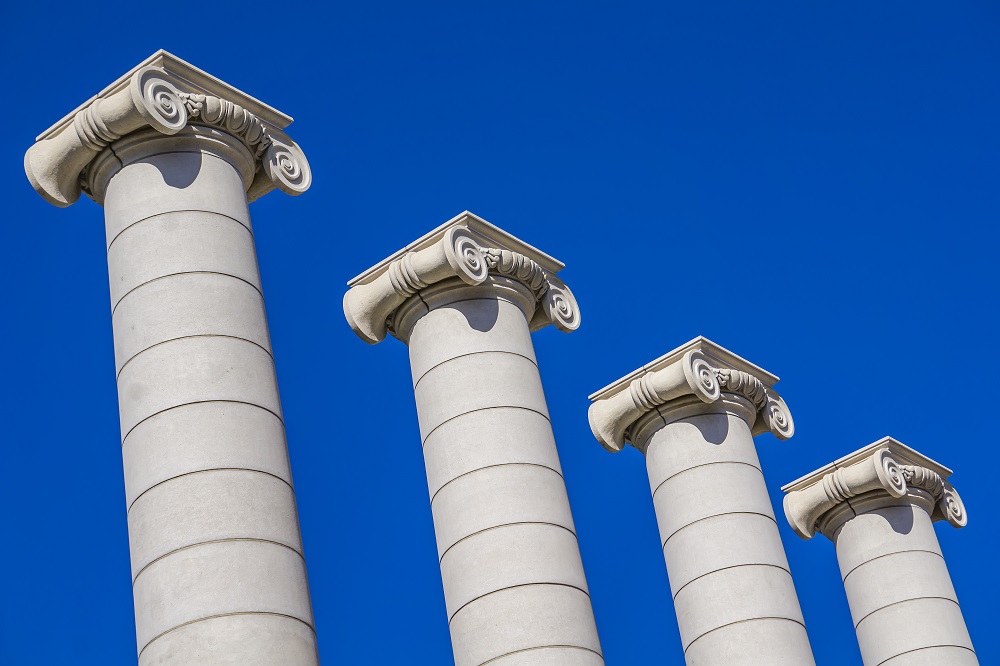 A successful industry must build a path for newcomers to grow and thrive, constantly creating the next generation.
[Speaker Notes: And finally, we need to build a pathway to the future. At the end of the day, we need a way to on ramp people into this industry so that they grow up knowing what is professional, what is ethical, what is the right way to do business, and the most fundamental things that you have to do to make sure that you have good systems in place, whether that's documentation or simple backup. But we need to onboard people so that they are professionals in our industry.]
Is There A Fix?
More Importantly:

Can we fix ourselves
before the government 
steps in to fix us?
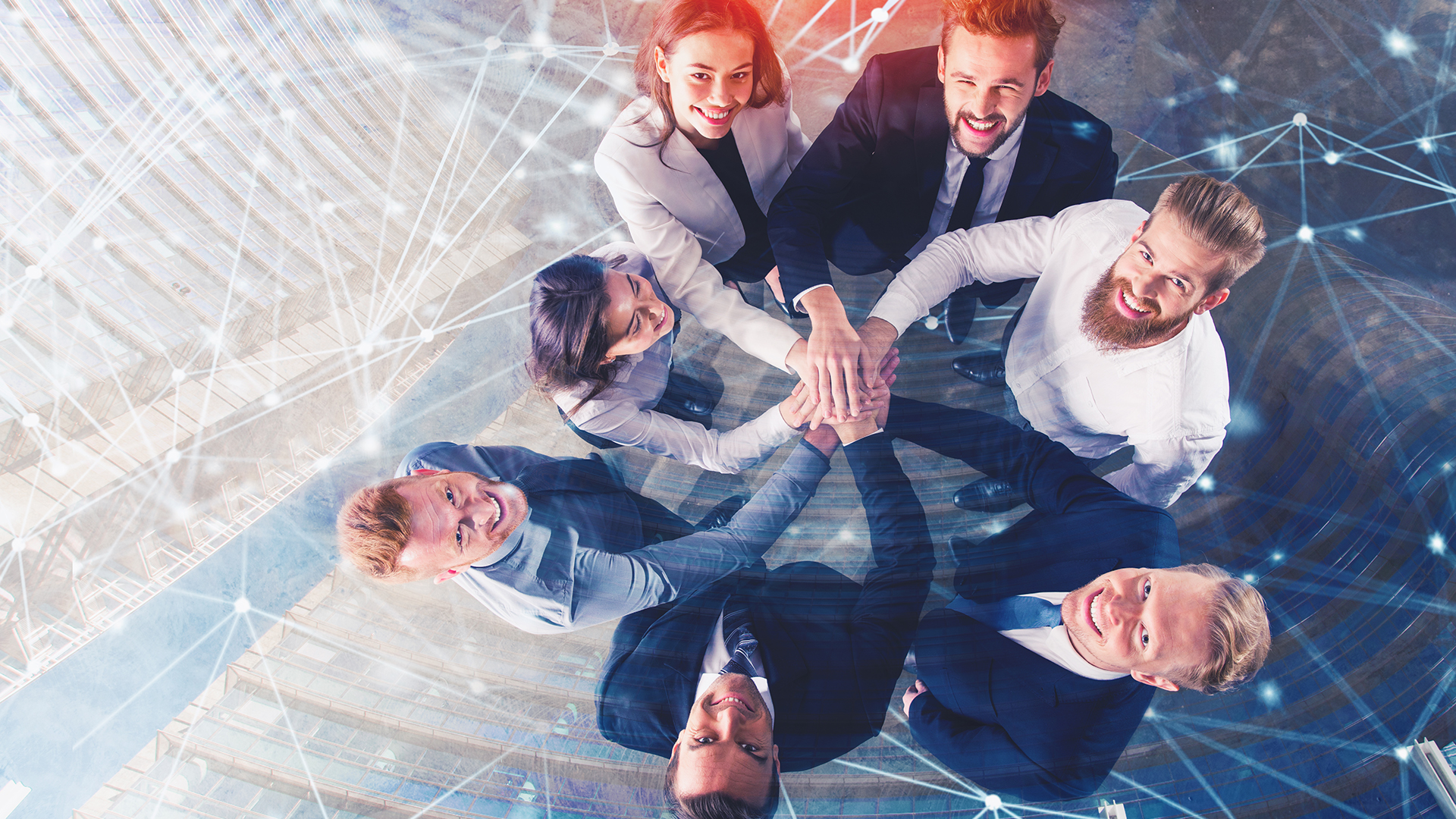 [Speaker Notes: I'm going to talk about a few things that need to be addressed with regard to fixing this.]
Can the Industry Fix Itself?
Is there a motivation for self-healing?
What about ASCII, CompTIA, and other groups?
Industry Media and the Influence of Vendors

Who has a vision of the future and a desire to make sure the industry evolves to meet that vision?
[Speaker Notes: The question comes, Well, can't we just fix it ourselves? Maybe. That's part of what the N SITSP was founded for. There isn't a lot of motivation for self healing. What's interesting, I just got off a call where somebody made the comment that more than any other industry, IT is one where if you got four or five people together or five or 600 people together and somebody said, I have a problem, the most common response is to say, “Well, have you tried this and have you tried that?”

It is not to say, You're my competitor and I will never talk to you. I mean, look at your own group. You exist because you're trying to help each other solve problems. So the impetus for this is in place. Self healing is an ethic that we support very strongly in this industry. And yet here we are with all these bad actors and all of these challenges. 

The first question I'm going to get is, what's ASCII doing about this? And the second one is, what is CompTIA doing about this? We have tried very hard to engage these folks. Ascii, to be honest, is a for-profit business, and solving the problems of the universe is not part of their charter. They are not opposed to us in any way. They're happy to have people talk about us. But at the end of the day, they exist to help people connect to vendors and to help them find good solutions and so forth and so on. It's like, just because I want to save the whales and you want to clean up pollution doesn't mean that either one of us has got the wrong charter. Maybe both of those things need to get done.

So it's not ASCII's job to fix the universe. 

Comptia, many people argue, it is their job. They are a very large nonprofit, about $123 million, I think, at this point. And their job is to help with certifications and to help build community. Their job is not to actively negotiate with the government or help represent this industry to the government, the media, or outside groups. It's simply not part of their charter. They did have a lobbying arm a few years ago. Some of you may have been involved in it, but their lobbying arm was funded by their largest partners. So if you wanted to be part of the lobbying arm at the time, your annual fee is $100,000. So the people who were funding that were Google and Intel and Microsoft and HP and Apple. And they were, for example, lobbying against the right to repair. Well, most CompTIA members make a living repairing things. And so eventually they saw the conflict and they got rid of their lobbying arm. So now, as recently as the last time we had an NHSITSP meeting, we had somebody on from CompTIA who said, Look, we are not in the lobbying business anymore. That's not what we do. 

So we don't have anybody to represent us among those groups. There's lots of other groups as well. None of them have the charter to approach professionalism, ethics, and the improvement of the reputation of our industry. 

We also have a media industry that completely misunderstands us. And the media within our industry, if you think about the magazines that you read, they are all funded by vendors. And there's nothing wrong with that. But it means that there are certain problems that they cannot address publicly because they can't ever say anything that the vendors would be offended by. And so certain topics simply are not being discussed. Some of the things where people are talking about anonymously on some of the boards with some of the vendors, you will never see on the stage at any show anywhere for any organization. And it's simply because they cannot do anything that the vendors wouldn't like. And again, there's nothing wrong with vendors. I love vendors. They're a key piece of what made this entire industry in this community come into existence. And we absolutely have to have vendors, and they have to have us.

So the question is, who has the vision of the future and wants to make it happen? Well, nobody had.]
The NSITSP
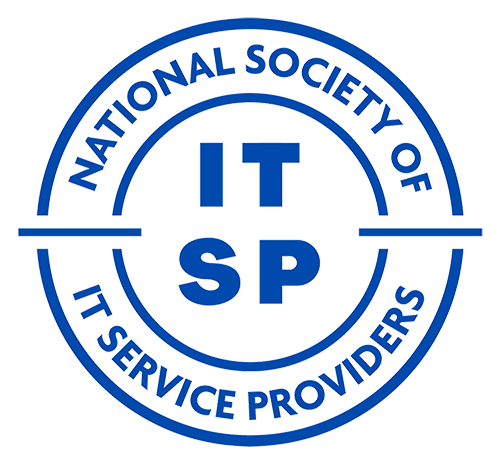 Founded July 2021
800 members
All Board and Committee members are elected
Quarterly open meetings
Model Code of Ethics
Member-Driven from the start
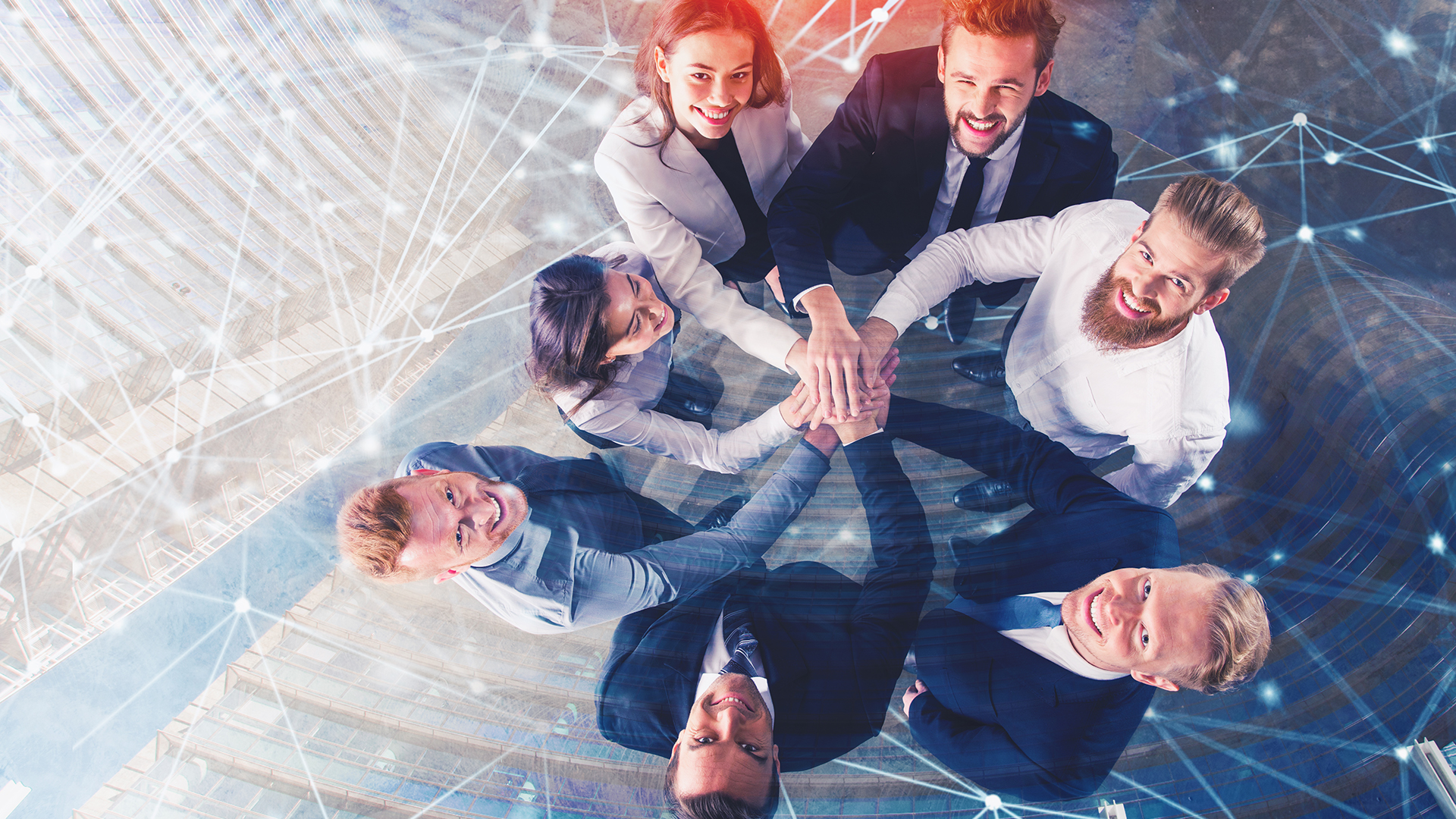 [Speaker Notes: And that's why I basically put together a call a couple of years ago, and over 200 people showed up for a webinar on what to do about the problems in our industry. Today, we have 800 members of the National Society of IT Service Providers. We are literally this week, we are two years old officially. 

All of our board and committees are elected. We're having new elections starting in August. If you want to run, if you are a paid member, you're welcome to run in our elections. All of our positions are elected and everybody serves for a two year term. We started last year, we had half the people elected for one year and half for two years. Half of them are up for election this year for a full two year term. Then after that, basically about half of the leadership is elected every year. We have quarterly online meetings by Zoom. Those are generally very well attended. We started putting together educational webinars that are members only. We have adopted a model code of ethics.

And if you go to nsitsp.org and go to the About section, one of the things you'll see there is the history of all of this, plus the code of ethics. And we are member driven from the start. So early on, the membership and some of the committees made some requests of the board. And even though the board was like, Well, I think we should discuss it. They decided, We'll discuss it after we implement what the members want, and then we will ask those committees if they'd like to have a further discussion of it. So literally from the get go, we are not driven from the top down as many organizations are. We are driven from the bottom up, from the members up to the Board of Directors.]
The NSITSP
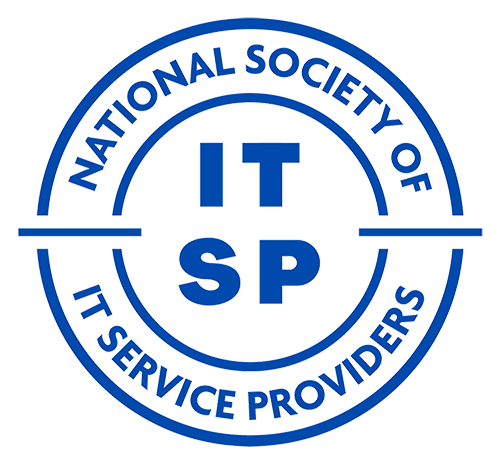 Our Mission
is to provide pathways to establish high standards and ethics, and to improve the perception and credibility of the IT profession
[Speaker Notes: Our MISSION, as we adopted a couple of years ago, is to provide pathways to establish high standards and ethics and to improve the perception and credibility of the IT industry.]
The NSITSP
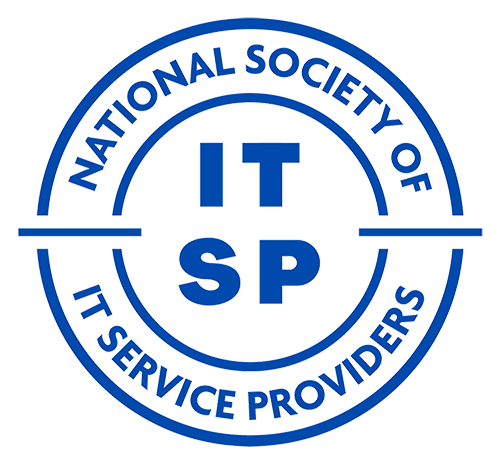 Our Vision
is to be the voice of the industry, defining the standards for professionalism in IT Services.
[Speaker Notes: Our VISION is to be the voice of the industry defining the standards for professionalism in IT services. So that's what we're doing and what we're supposed to be doing.]
The NSITSP
Whenever Someone’s Talking about Technology Consultants. . .

We want a seat at the table!
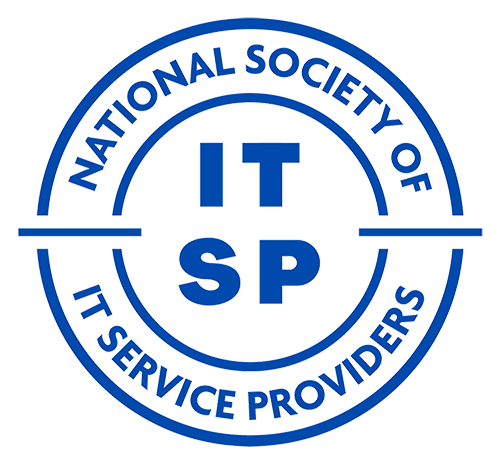 [Speaker Notes: And the way I like to say it is that whenever somebody is talking about us, we want a seat at the table, whether those are lobbyists, legislators, members of the media.

One of the things that we're putting together and the marketing committee and the legislative committee have done amazing work on this, we want to begin creating resources, for example, so that the media, when the next story happens, the next big attack happens, we will be able to provide them with video and text and the basic elements that they need to put together a story that says, “Here's what RMM means. Here's what IT consultants do today. Here's what a managed service provider is. Here's what ransomware is.” 

We'll give them enough that they can put together a little story and a little bit of education and then give the news in a perfect world. They would then talk to their local MSP and say, “Hey, we put together this story, we need a seven second quote for the end of the story.” And this is the thing that you have to prepare for before it happens. The only thing we know for sure, it absolutely will happen again and we need to be there. In 2021, we were not there and the media ran whatever the hell story they wanted to run and said a lot of really stupid stuff about our industry because they simply didn't know.

And that needs to not happen again.]
Looking Ahead
Participating in Our Own Future
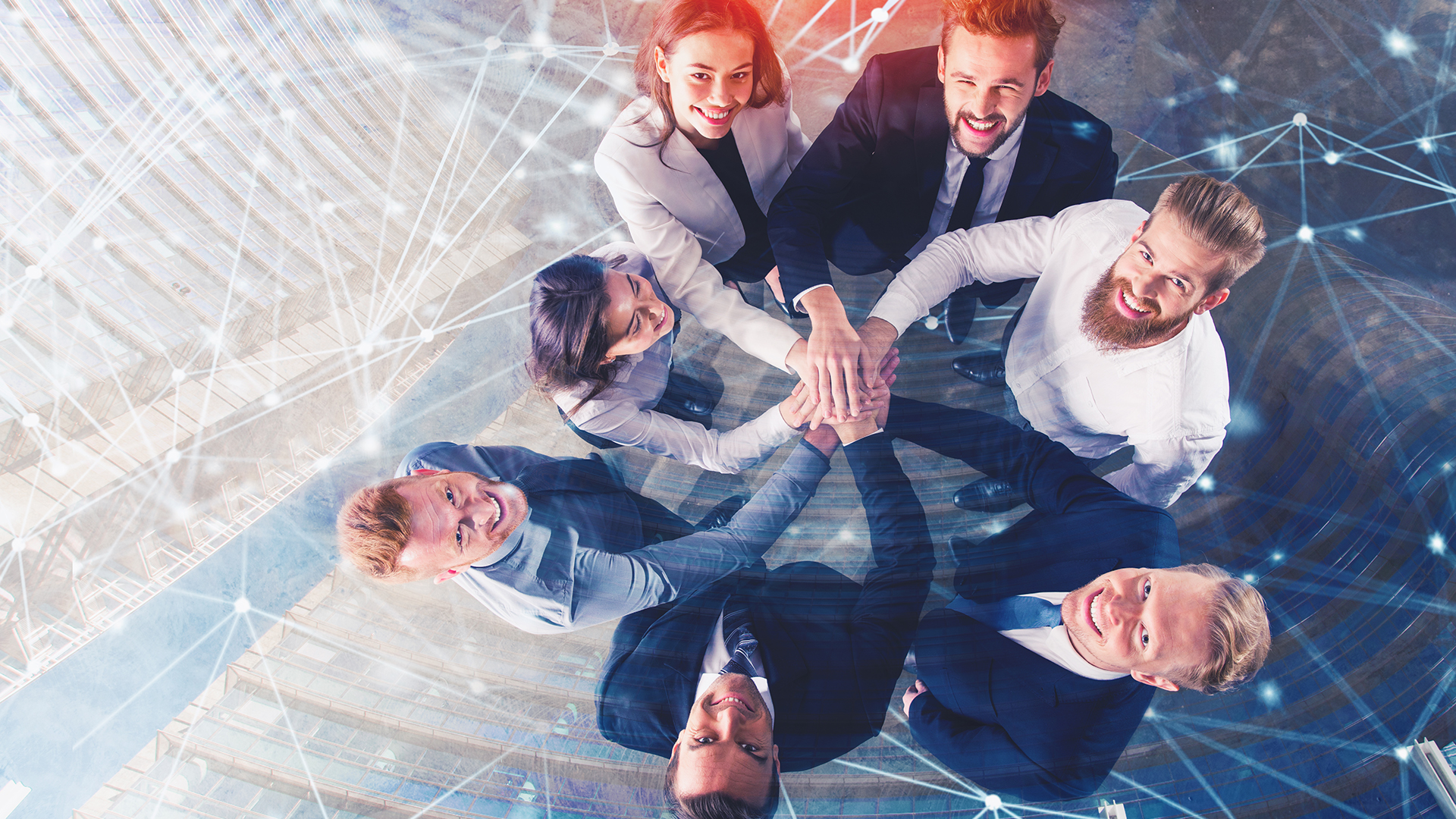 [Speaker Notes: So going forward, we want to participate in what the future of our industry looks like. And the way that I put it is that you can either let this happen to you or you can participate in whatever the future looks like, whether that's legislation, working with insurance companies, educating the media, educating our own members so they know how to talk to the media. We put on a webinar last month that, as far as I know, is the first in our industry, we put on a webinar training our members on how to talk to the media, how to formulate a message and go forward with that. And we're in the process of putting together another media training that I happen to have a connection and we're going to get it for free, but it's normally something that companies like GoPro pay $15,000 or $20,000 for. So we are working hard to educate our members to actively participate in their own wellbeing.]
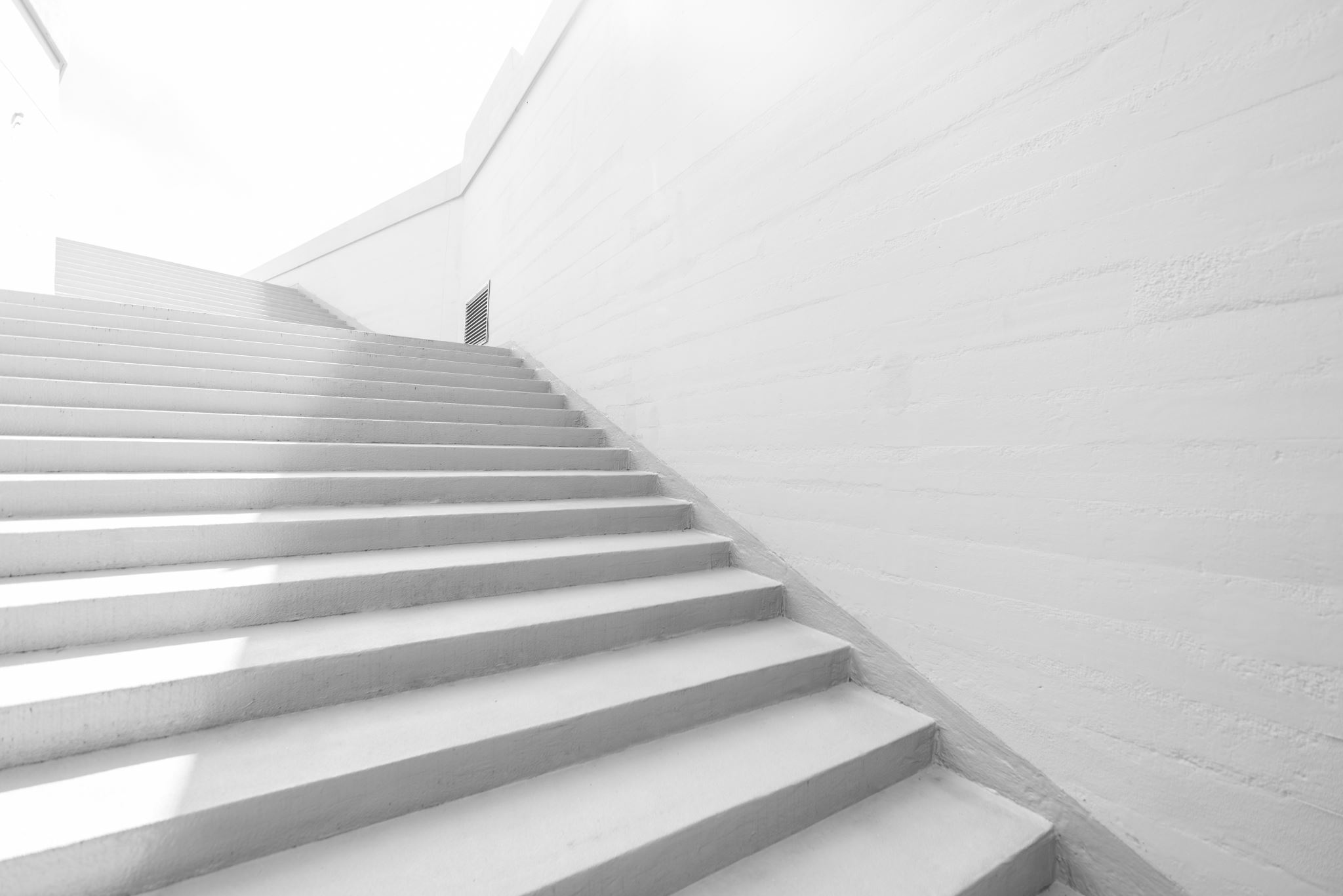 The Challenge is Now
“It is not enough to stare up the steps – we must step up the stairs.”
- Vance Havner
[Speaker Notes: I love this quote. It is not enough to stare up the steps. We need to step up the stairs. And that's where we are in our industry.

It is enough to say, look, I got all these problems and I don't know that I have a solution to it. But at the end of the day, we can find a solution, but we have to work together as a group. And I don't have the answers and I don't pretend to have the answers. My goal is to get this group together and get us organized so we can step in the right direction. And that is exactly where we are today.]
Questions . . . Comments?
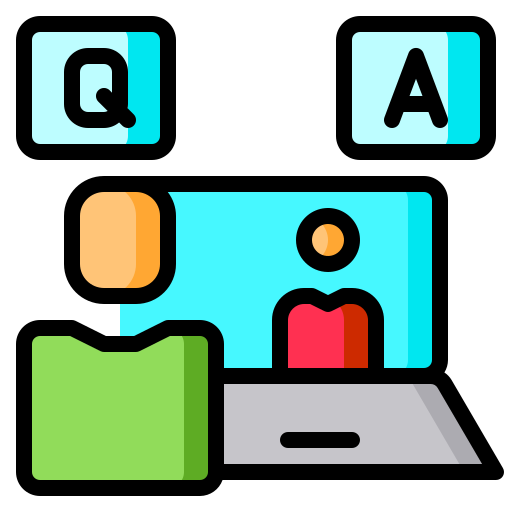 Karl W. Palachuk
karlp@nsitsp.org

Founder and Executive Director
National Society of IT Service Providers
www.NSITSP.org
[Speaker Notes: Please take down my email, scan that QR code. Joining as a business starts at $150 a year, which is the cheapest thing that you can buy in this industry. And that allows you to have a voice to sit on the committee to vote in our elections. And it allows all of your employees to be non voting members, but to be associate members, access to all of our websites, all of our blogs, all of our internal forums, and sit in on any webinars that we do. So it's a ridiculously cheap thing that you can do today. And I would very much appreciate it if you would join us. And if you don't like what we're doing, join us, sit on a committee, and change what we're doing.

And with that, I'll be very happy to take any questions that you have.

You were talking about the nine pillars and one of them really caught my attention, which was the first one you're talking about profit. I know a lot of us, you mentioned Paul Dippel, a lot of us are part of Evolve and we have accountability groups when they teach our industry, our companies how to be a profitable MSP. It's always nice to compliment that with something else. If you all like the resources that are available from you guys, is there anything that correlates to that? Is there specific guidelines or specific things that you can do in order to help with profitability or be a more profitable MSP?

Today, where we stand today is that the national society doesn't feel like we're the people who should be certifying you on things or educating you. Maybe someday, but again, in the evolution of an industry, you have to recognize where you are. What I think is most appropriate today is we're beginning the process of saying, Look, we're going to have a certain badge level for people who've got some endorsements from their clients to demonstrate, hey, these are good people to do business with. And then the next step will be to begin looking at all the training programs that are out there and saying, okay, let's authorize that some of these are recognized as good for continuing education credits and building a system where... Right now, if you join in as a DSP, your profile is public, so you can point your clients to it and say, I belong to this professional association. Here's our code of ethics. And they will see that you've got a badge that says, Oh, you've got some client endorsements here that are recognized by this Nationalist Society. And then eventually, with luck, by this time next year, there'll be notices there that, Oh, you've taken so many continuing hours of education that you've met these requirements.

And we'll create different badge levels, basically. I don't necessarily think of it as gamification, but you know what I mean. And the idea is that we ourselves need to recognize each other as being professionals, that we recognize these are the things that professionals do. They go to school and they learn about this and they get certified, whether it's by Cisco, SonicW all, Third T ear, Eric Simpson, or whatever. There's lots of education out there and we don't fill a gap by providing more education. But if we can help you to find education, that will be a part of what we'll do is build a database of what kinds of things do you need training on. And some of it is technical, but a lot of it, to be honest, the parts that are going to keep you profitable is not technical, it's business related. I will say, our webinars are also beginning to be quite educational on the business front as well. And we just started doing members only webinars. And all of those are recorded and they're in the member resources area. So if you join today, you could go get that media training that I mentioned.]